CHILDHOOD OBESITY
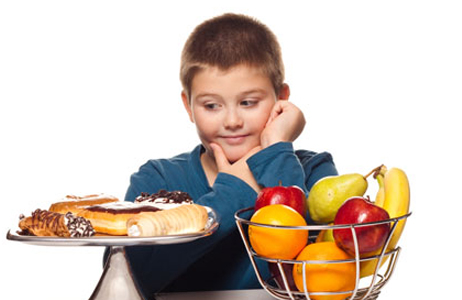 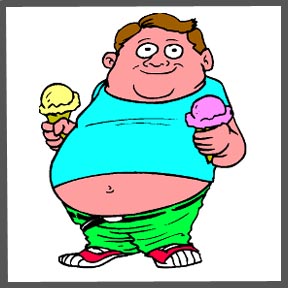 Deicy Solis
P.S 123 Mahalia Jackson  
dsolis2@schools.nyc.gov
Steps to a Public Policy Analysis
Define the Problem
Gather the Evidence
Identify Causes
Examine Existing Policy
Develop Solutions
Select the Best Solution
Defining the problem: Childhood Obesity
What is obesity? 
Why is obesity a problem in children?
Use the link to help you answer these questions…
http://www.letsmove.gov/obesity
http://www.letsmove.gov/health-problems-and-childhood-obesity
Gathering the Evidence
According to the website Lets move “American’s Move to Raise a Healthier Generations of Kids
Over the past three decades, Childhood obesity rates in America have tripled 
One in three children in America are overweight or obese
In African American and Hispanic communities 40% of the children are overweight or obese
Children are facing health problems like heart disease, high blood pressure, cancer and asthma due to obesity.
Identify the Causes
Diet-   There are many unhealthy lunch options like cookies, fast food, soda, candy, chips and vending machine. Kids are snacking more throughout the day increasing their calorie intake
Lack of Physical activities-  kids are not going outside to play in the park because they are using electronics.  Many of them spend hours playing their video games and watching television.
Environment- Children are been expose to unhealthy choices at home.  Their refrigerator and cabinets are packed with chips, candy, pizza, cookies. Instead of being stocked with fruits, vegetables and low fat products. 
Sleep- According to Achieves of Disease in Childhood, they found that kids are sleeping less than the recommend  hours a day. Due to lack of sleep they feel fatigue which cause alters their level of appetite causing them more to eat.
Existing Policy
First Lady Michelle Obama initiated the program “Let’s Move!” This program is dedicated to solve the problems of obesity. The task force recommends five pillars 
Creating a healthy  start for children
Empowering parents and caregivers
Providing healthy food in schools
Improving access to healthy, affordable foods
Increasing physical activity

 President Barack Obama signed a Presidential Memorandum conducting a review of every single programs and policies relating to child nutrition and physical activity and develop a national plan to maximize federal resources. 
This  program is helping parents by giving them helpful information on making healthy choices.
This initiative is also putting healthier foods in our schools.
Is helping children become more physically active
Solutions
How can we solve childhood obesity?
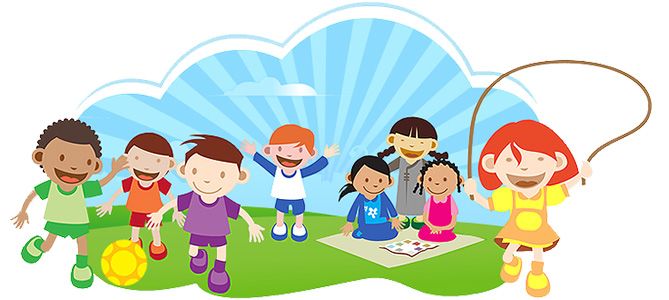 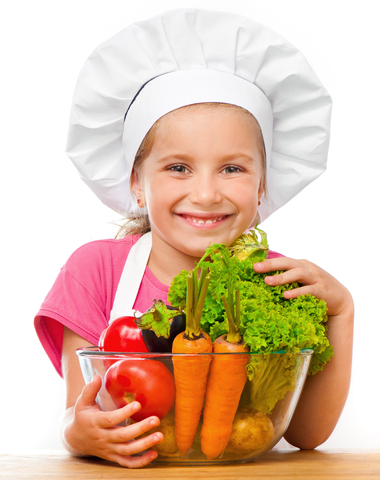 Possible Solutions
Increase physical movement at school and home
Drink for water than high sugary drinks
Encourage children to eat more vegetables and fruits
Make healthier food choices by getting rid of fast food
Set limits on TV and computer use.
Be a healthy role model to your children
Serving healthier food at schools
Add healthy snacks in vending machines located in hospitals, and schools.
Resources
http://www.parenting.com/health-guide/childhood-obesity/causes
http://www.letsmove.gov/learn-facts/epidemic-childhood-obesity
http://www.cdc.gov/obesity/childhood/problem.html
http://www.webmd.com/children/guide/obesity-children